OZNAČEVANJE ŽIVIL
FILMČEK O VARNOSTI ŽIVIL: https://www.youtube.com/watch?v=IdHKG31t4LQ
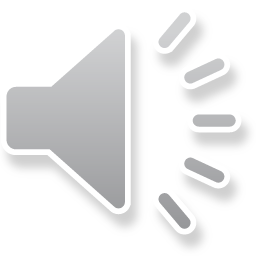 Z branjem označb na živilih, lahko potrošnik prepozna in ustrezno izbere živila glede na svoje prehranske potrebe.
Med najpomembnejše informacije na označbah živil sodijo:
prodajno ime živila, 
seznam sestavin, 
hranilna vrednost in 
rok uporabe.
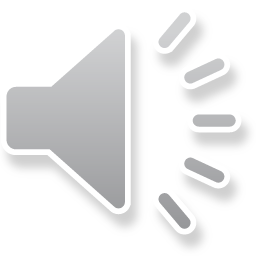 OZNAČEVANJE ŽIVIL
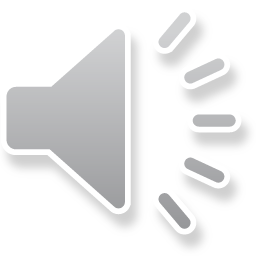 Prodajno ime potrošniku omogoča prepoznavanje narave živila in njegovo razlikovanje od drugih podobnih izdelkov na tržišču.

PRIMER:
Rženi polnozrnati kruh s piro, rezan 
ali 
Ananasov sok iz zgoščenega soka 

ali Jogurt iz pasteriziranega mleka, z 1,3% mlečne maščobe 
ali 
Izvirska voda, negazirana.
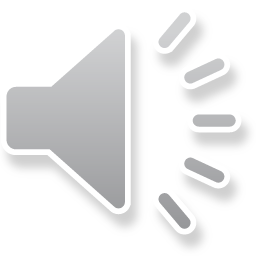 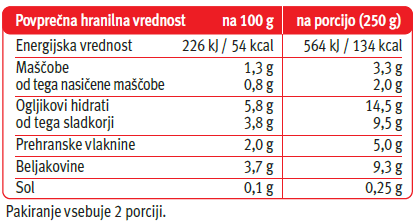 V okviru pestre in uravnotežene prehrane izbirajte živila s čim nižjo energijsko vrednostjo in čim nižjo količino nasičenih maščob, sladkorjev in soli. 
Vsebnosti preverite v tabeli hranilne vrednosti.
Obvezni elementi hranilne vrednosti so energijska vrednost ter količina maščob, ogljikovih hidratov, sladkorjev, beljakovin, in soli, ki jih vsebuje živilo.
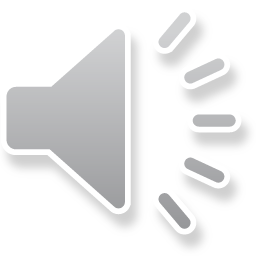 Sestavine so v seznam vključene po padajočem vrstnem redu glede na maso (količino snovi), vključno z aditivi.
V seznam sestavin je vključeno tudi označevanje alergenov, ki so na seznamu zapisani z drugačno pisavo kot ostale sestavine (npr. krepko).
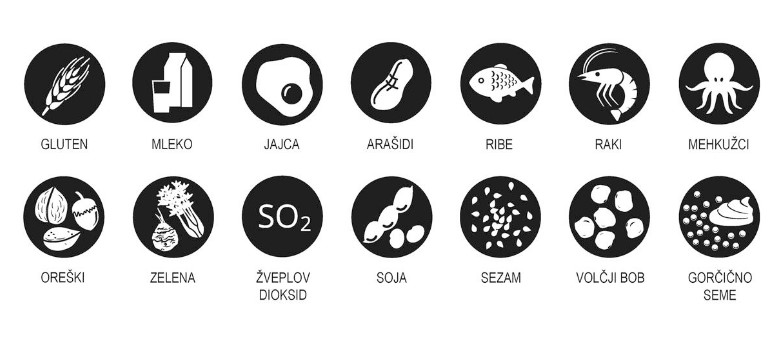 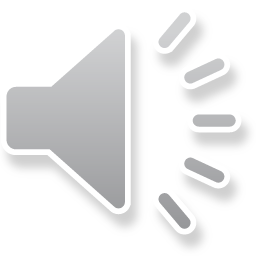 Pomemben podatek je rok uporabe.

Porabiti do…
Uporabno najmanj do….
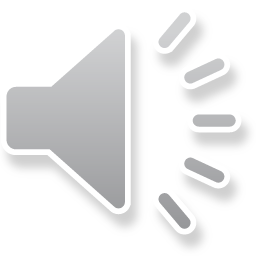 Na označbah živil so razpoložljive pomembne informacije o sestavinah in hranilni vrednosti, odgovornost nas samih pa je, da jih preberemo, ovrednotimo in se na podlagi tega odločimo za nakup.
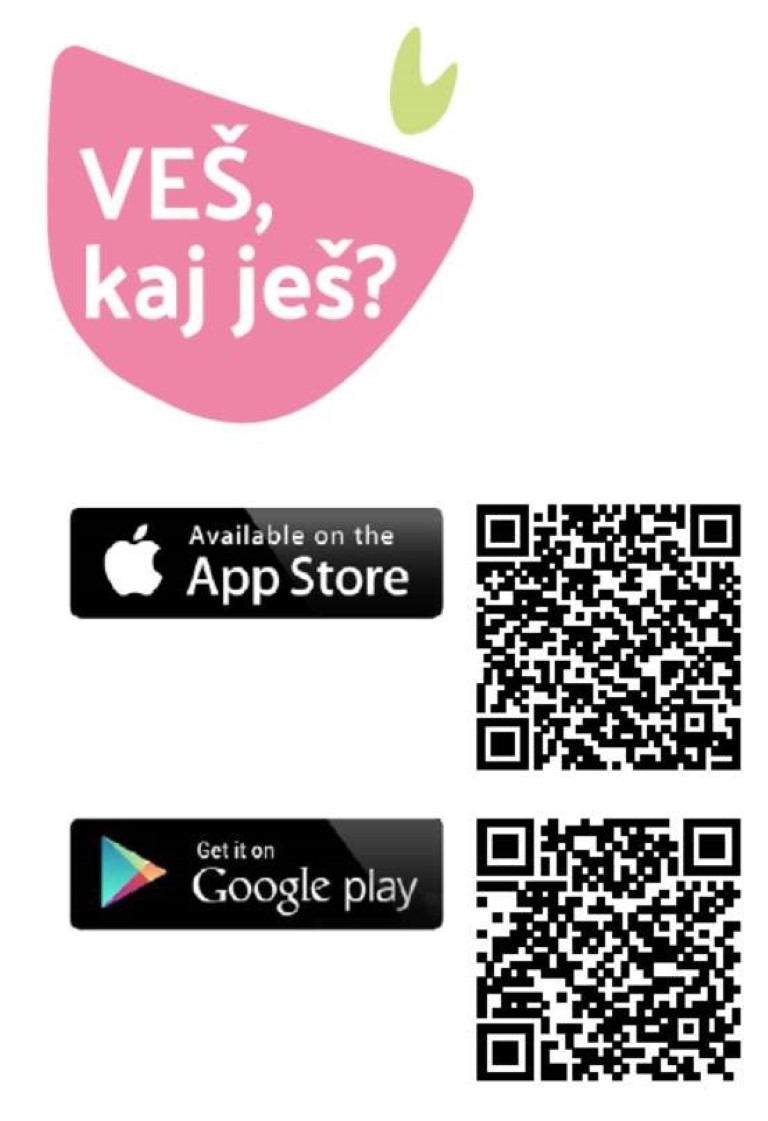 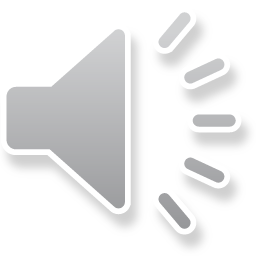 Znaki za kakovost in varnost živil
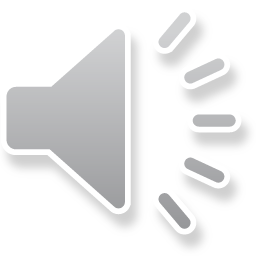 Slovenski pridelovalci sadja
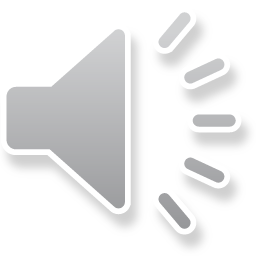 Zaščita kmetijskega pridelka ali živila pomeni, da so zaščiteni ime določenega kmetijskega pridelka ali živila, način njegove proizvodnje in receptura.
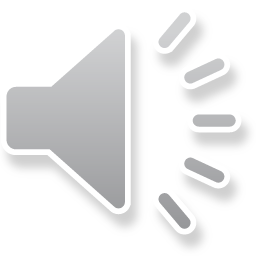 ZAŠČITENA OZNAČBA POREKLA
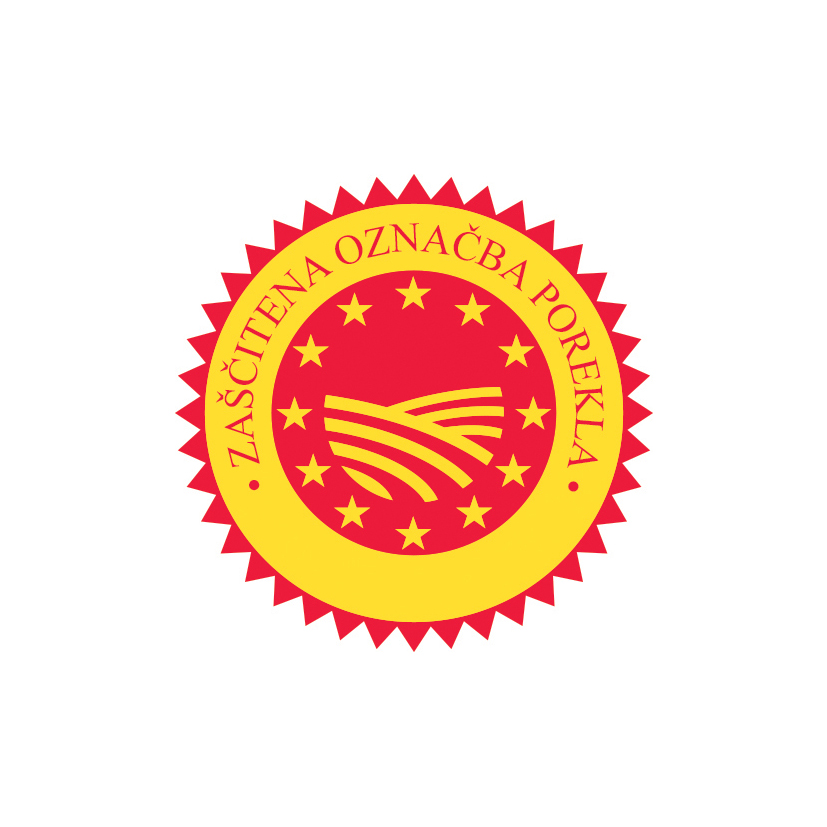 sir Tolminc,
Piranska sol,
Bovški sir,
Ekstra deviško oljčno olje Slovenske Istre,
sir Mohant,
Kočevski gozdni med,
Kraški med,
Nanoški sir*,
Istrski pršut*,
Oljčno olje Istra;
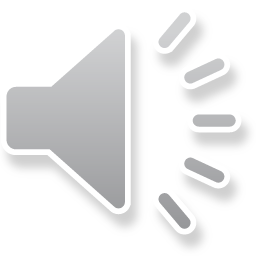 ZAŠČITENA GEOGRAFSKA OZNAČBA
Kraški pršut,
Zgornjesavski želodec,
Štajersko prekmursko bučno olje,
Prleška tünka,
Kraška panceta,
Ptujski lük,
Slovenski med,
Kraški zašink,
Kranjska klobasa,
Prekmurska šunka,
Jajca izpod Kamniških planin,
Štajerski hmelj,
Šebreljski želodec*;
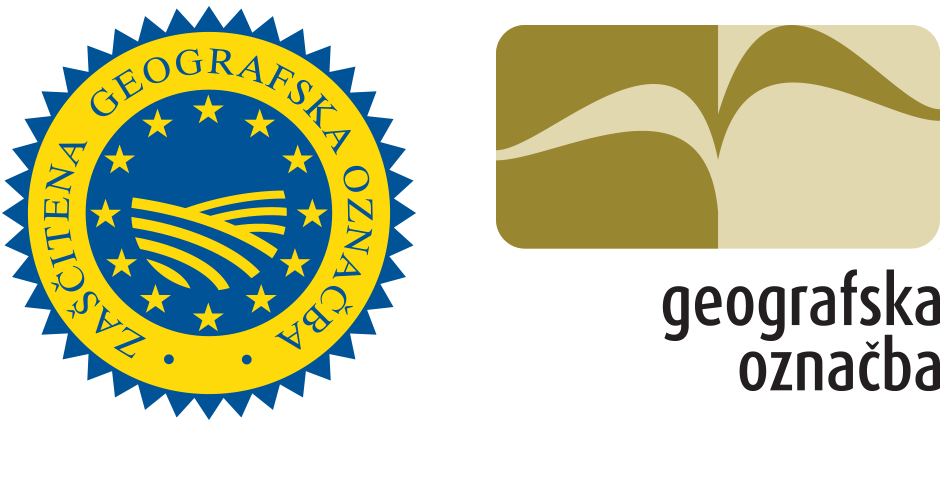 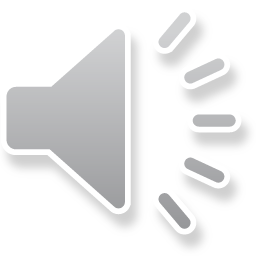 ZAJAMČENA TRADICIONALNA POSEBNOST
Prekmurska gibanica,
Idrijski žlikrofi,
Belokranjska pogača,
Slovenska potica;
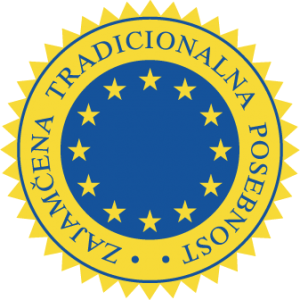 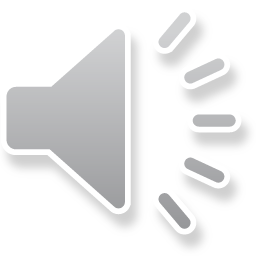 OZNAČBA VIŠJE KAKOVOSTI
Med z vsebnostjo vlage največ 18 % in HMF največ 15 mg/kg medu (Zlati panj)
Kokošja jajca Omega plus,
Piščančje meso in izdelki z navedbo »vir selena«,
Pivški piščanec in izdelki z omega-3,
Poltrdi sir brez konzervansov – poltrdi siri Zelene doline.
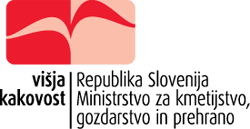 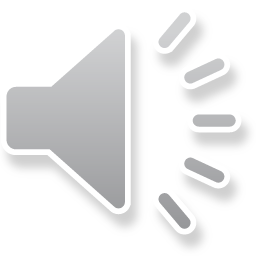 Posebni znaki: brez glutena; varuje zdravje
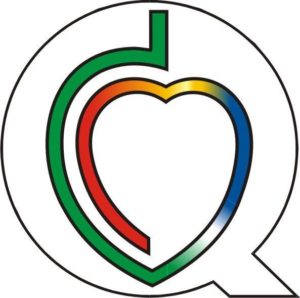 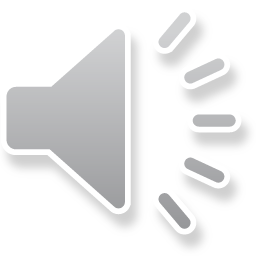